МАТЕМАТИКА3. РАЗРЕД
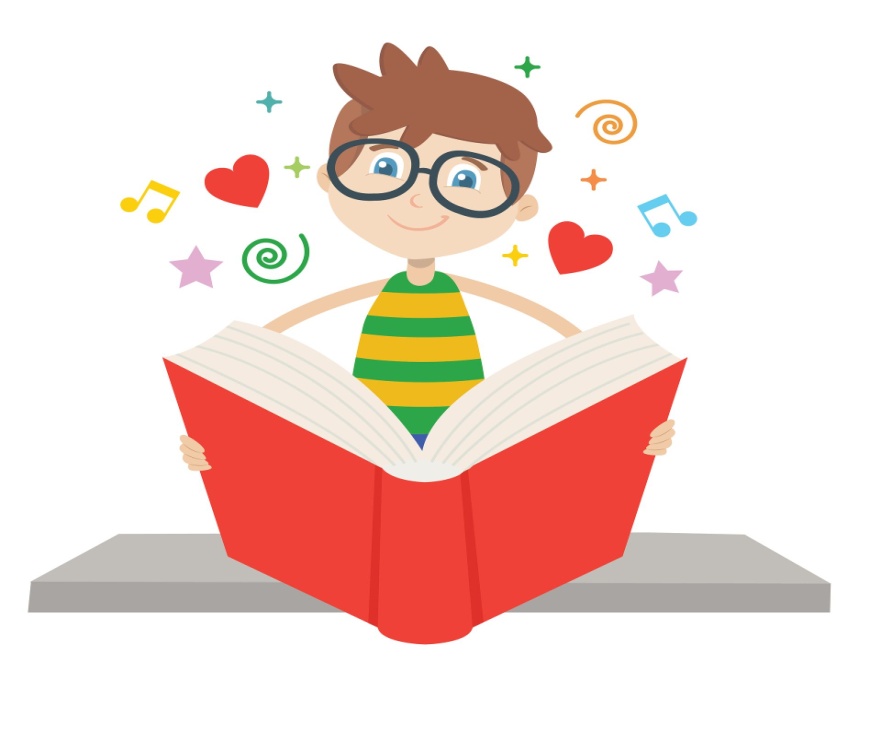 ЗАМЈЕНА МЈЕСТА ЧИНИЛАЦА
КОМУТАТИВНОСТ МНОЖЕЊА
Примјер 1Три дјевојчице у рукама држе по 4 балона. Колико укупно балона имају дјевојчице ?
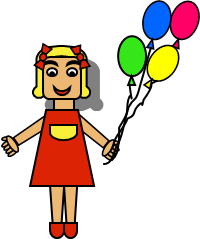 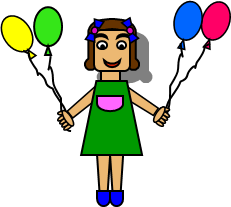 Записујемо и рачунамо:На 3 мјеста имамо по 4 балона, што записујемо у облику израза:
3            4 =    4 + 4 + 4 = 12


Одговор: Дјевојчице укупно имају 12 балона.
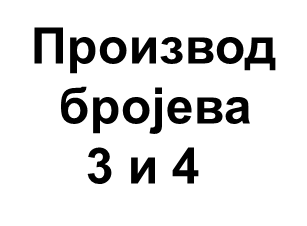 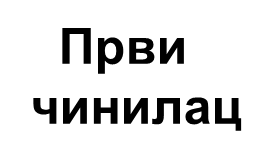 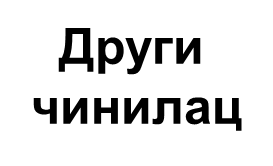 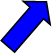 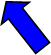 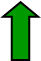 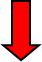 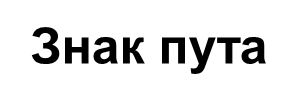 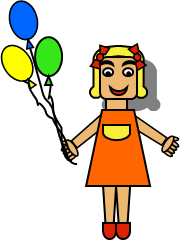 Четири дјевојчице у рукама држе по три балона. Колико укупно балона имају ове дјевојчице? У овом примјеру видимо 4 дјевојчице које имају по 3 балона и то записујемо:4       3 = 3 + 3 + 3 + 3 = 12
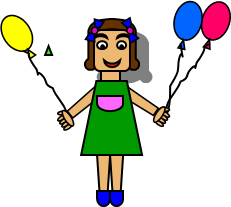 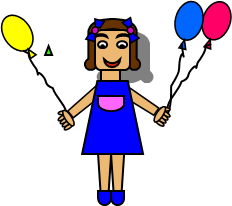 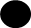 Које дјевојчице имају више балона? Да ли дјевојчице из првог примјера или дјевојчице из другог примјера? Упоредимо !
Примјер 1 :    3 пута по 4 јесте 12



Примјер 2 :    4 пута по 3 јесте 12


Записујемо израз:

3          4  =  4       3
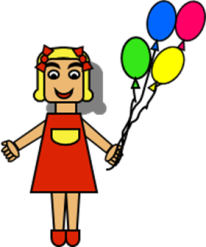 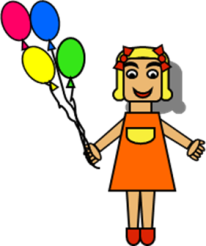 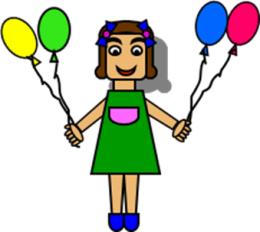 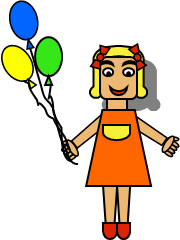 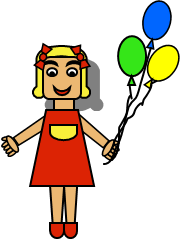 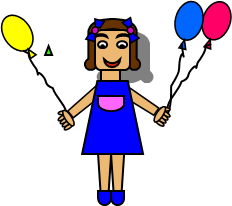 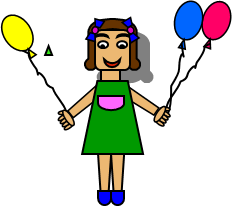 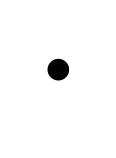 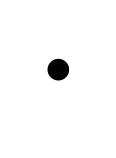 Закључак:
Чиниоци могу да замијене мјеста, а производ се неће промијенити.

Ова особина се назива комутативност множења.
Задаци за самосталан рад
У уџбенику Математика, на страни 66 урадити  2. и 3. задатак.